Формирующее оценивание: 
оценивание для обучения
Сухова Елена Владимировна,
учитель географии  МБОУ «Середняковская средняя 
общеобразовательная школа» Костромского района
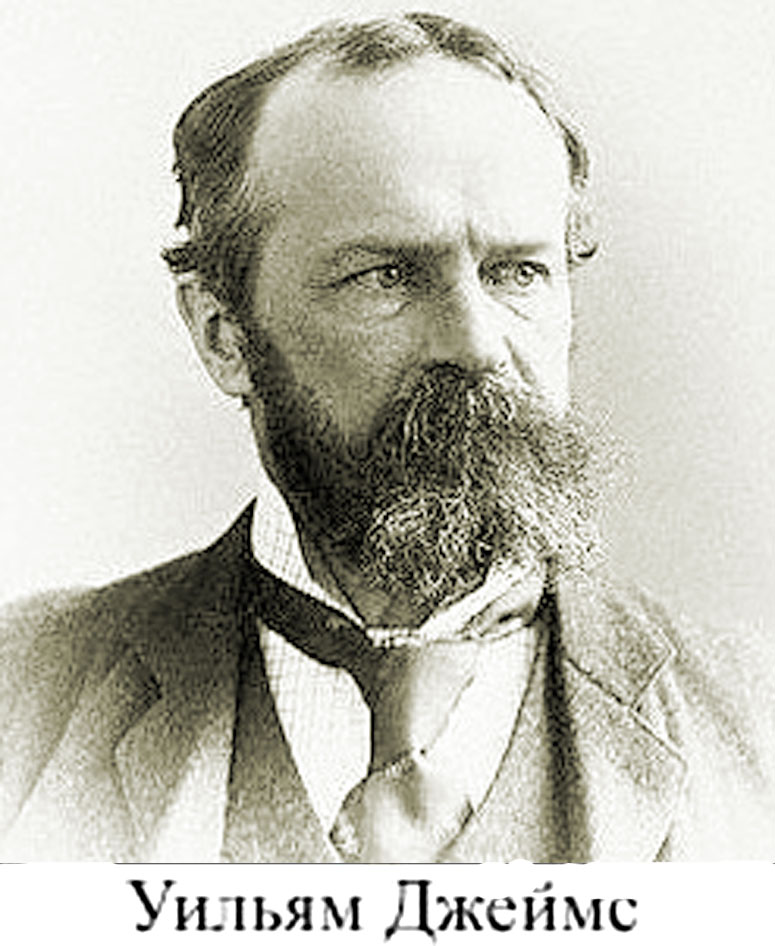 «Глубочайшим свойством человеческой природы
 является страстное стремление людей
 быть оцененными по достоинству» 
Уильям Джеймс (1842- 1910)
Ключевые характеристики формирующего оценивания
Приём «Ассоциация».
Учащимся предлагается прочитать тему урока и ответить на вопрос:
- О чем может пойти речь на уроке?
- Какая ассоциация у вас возникает, когда вы слышите слово - “Географическая карта”?
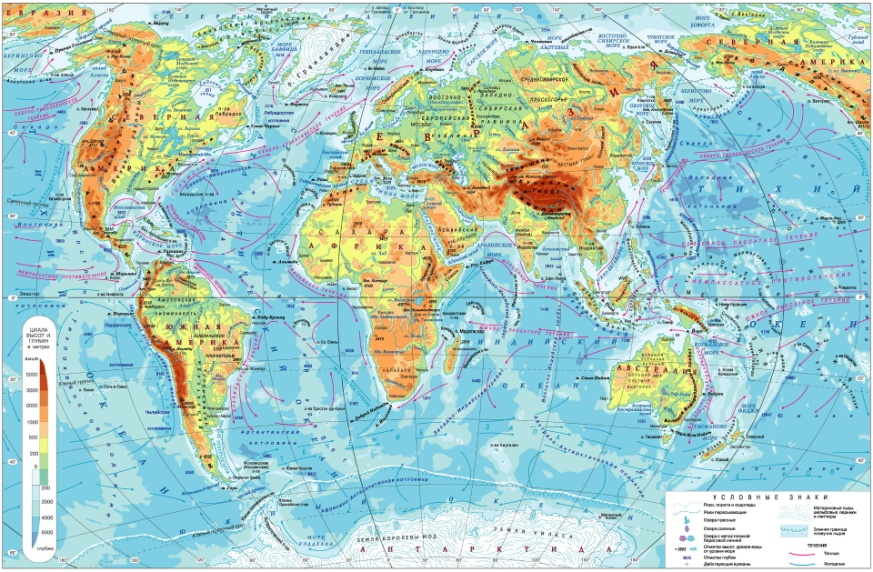 ЧТО ОЦЕНИВАЕТСЯ:  
зона «знания - незнания» учебного материала.
Сайт «Бесплатные онлайн - пазлы» 
 https://www.jigsawplanet.com/.
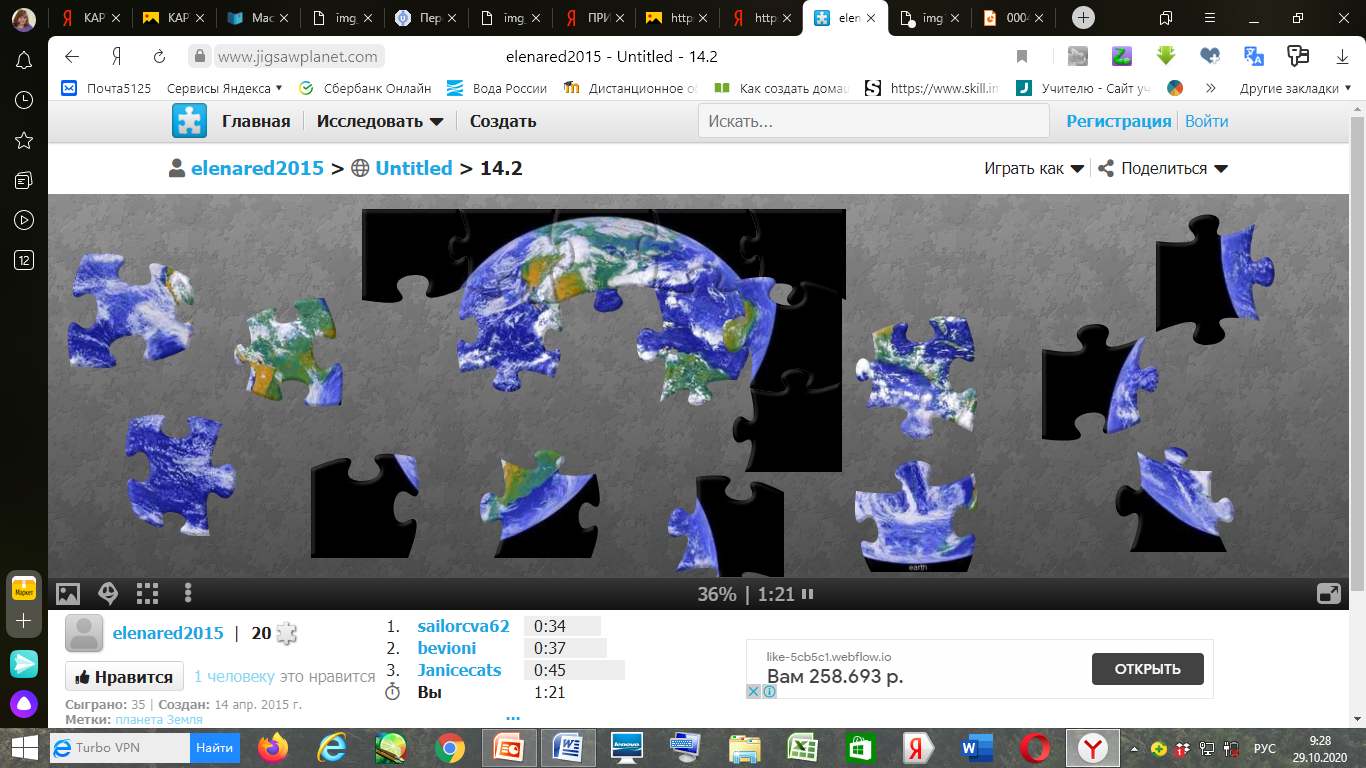 ЧТО ОЦЕНИВАЕТСЯ:  
зона «знания - незнания» учебного материала.
Приём «Карта понятий»
Карты понятий– это метод графического выражения процессов восприятия, обработки и запоминания информации, творческих задач, инструмент развития памяти и мышления.
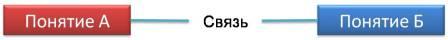 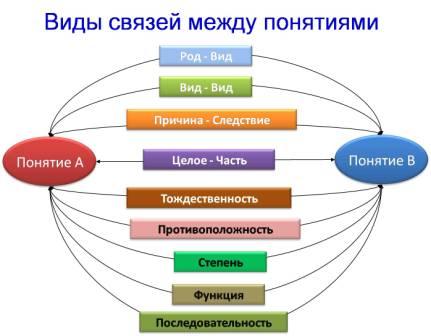 Приём «Карта понятий»
Варианты использования:
Составление карт в группе или индивидуально.
Заполнение карт.
Выборочное заполнение карты понятий.
Карта для выборочных понятий.
Картирование-выращивание.
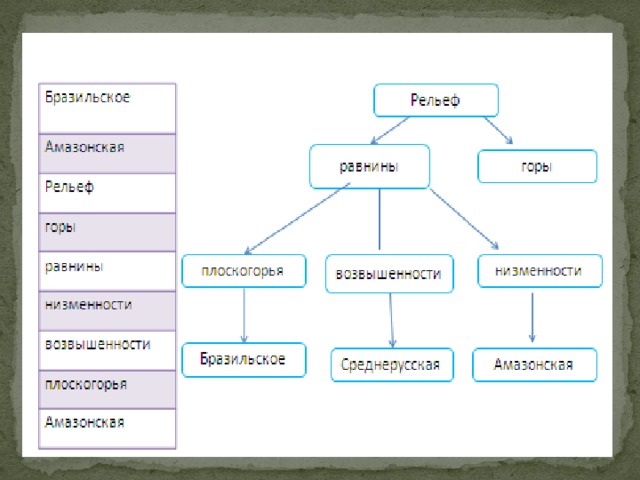 Приём «Карта понятий»
Приём «Карта понятий»
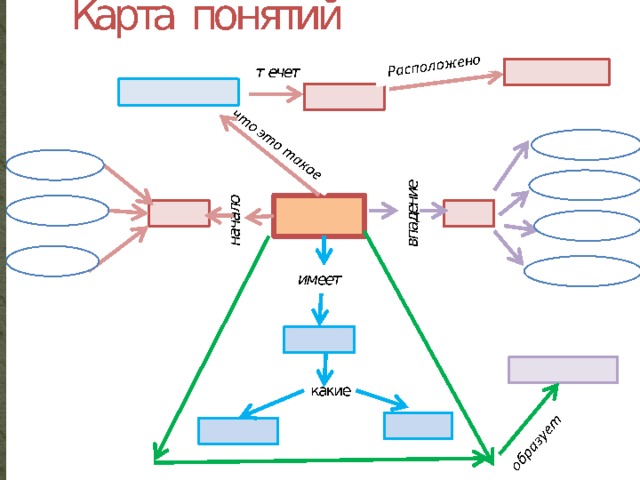 Приём «Карта понятий»
ЧТО ОЦЕНИВАЕТСЯ: 
умение учащегося видеть «общую картину» предмета или отдельный темы.
20 инструментов формирующего оценивания для вашего класса.
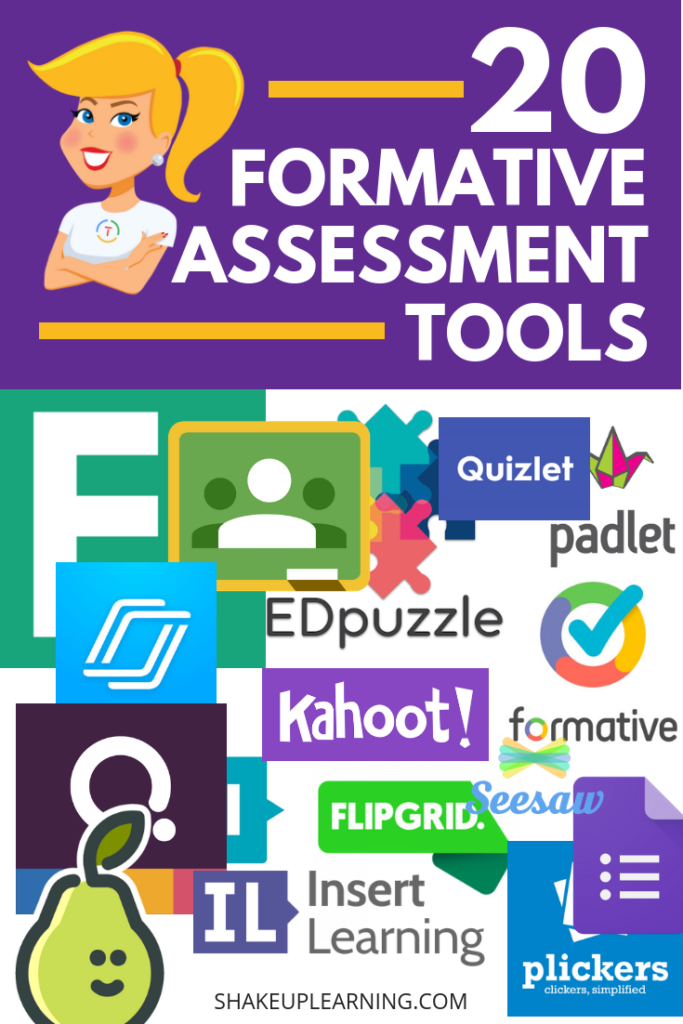 https://zen.yandex.ru/media/id/5ad5b41c168a91ec30f80620/20-instrumentov-formiruiuscego-ocenivaniia-dlia-vashego-klassa-5bfd17fcbddd2800abc14afa
Онлайн-сервис Plickers
https://www.plickers.com/
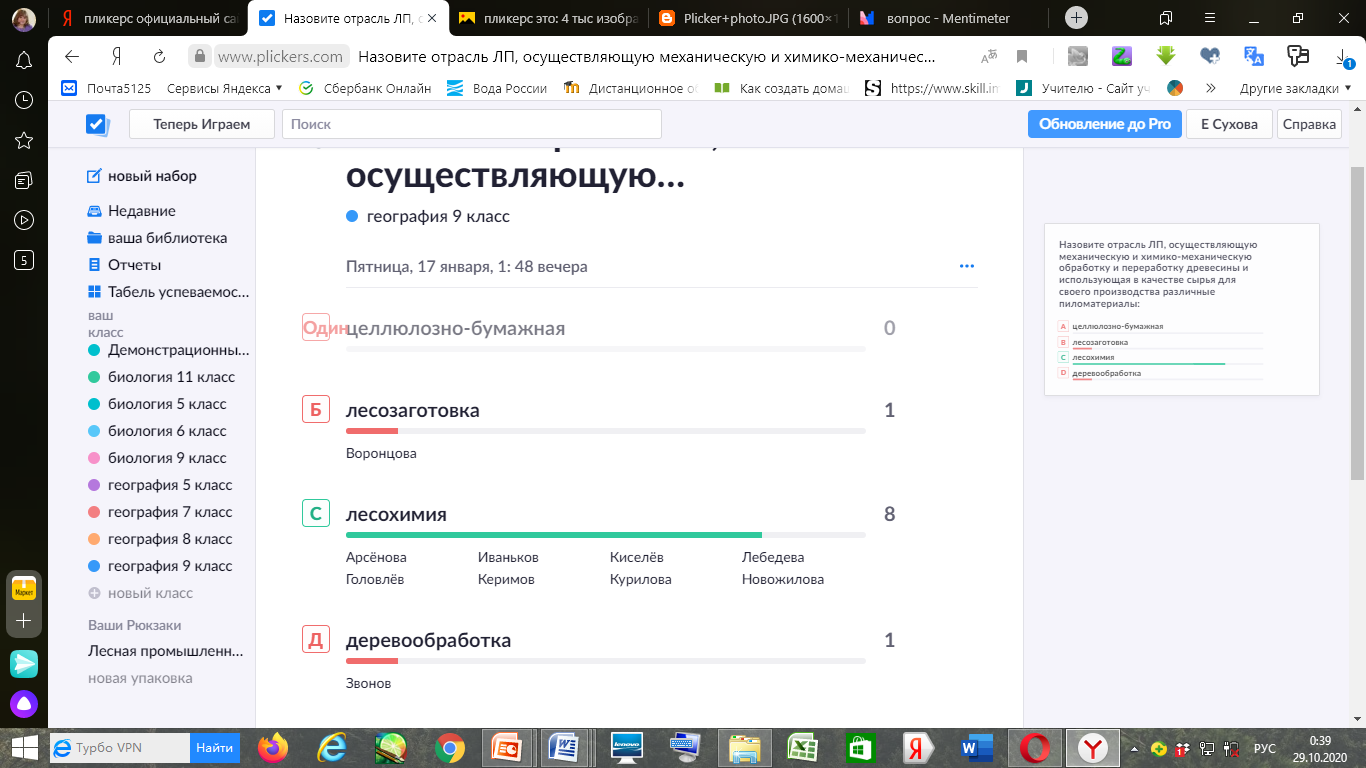 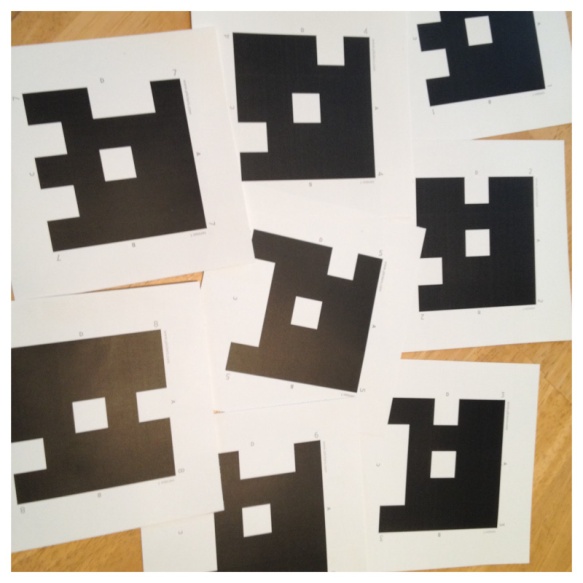 Онлайн-сервис Plickers
https://www.plickers.com/
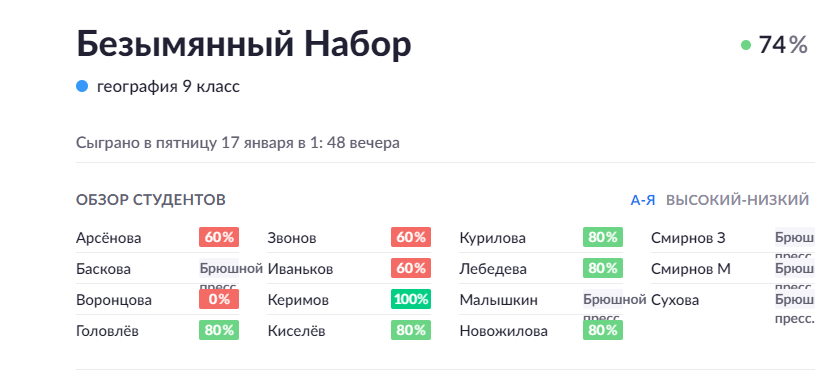 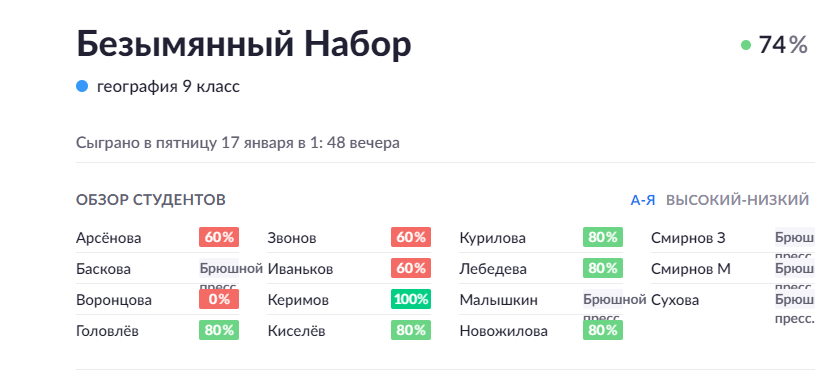 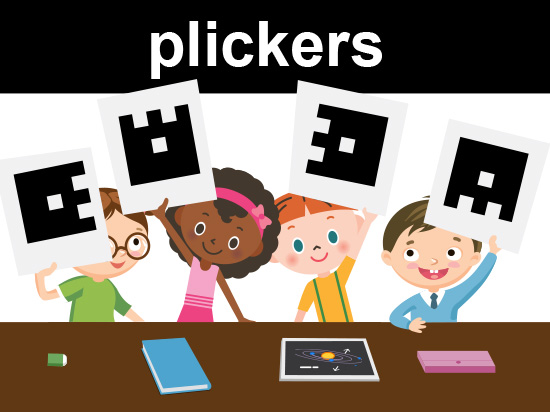 Mentimeter
https://www.mentimeter.com
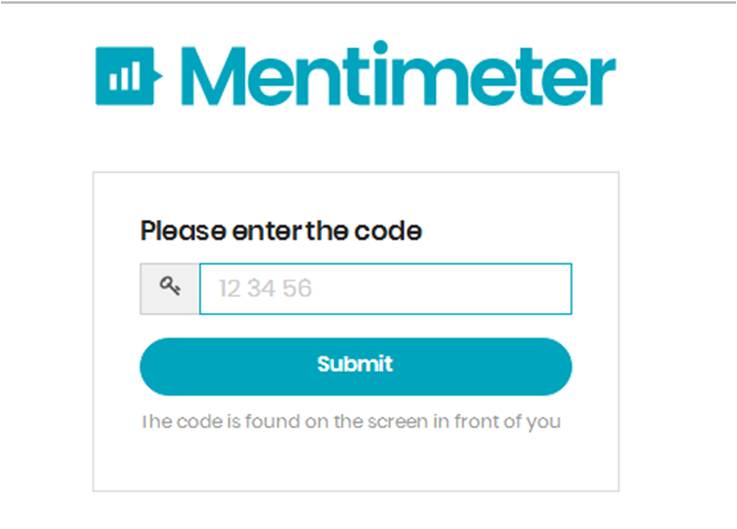 Mentimeter
https://www.mentimeter.com
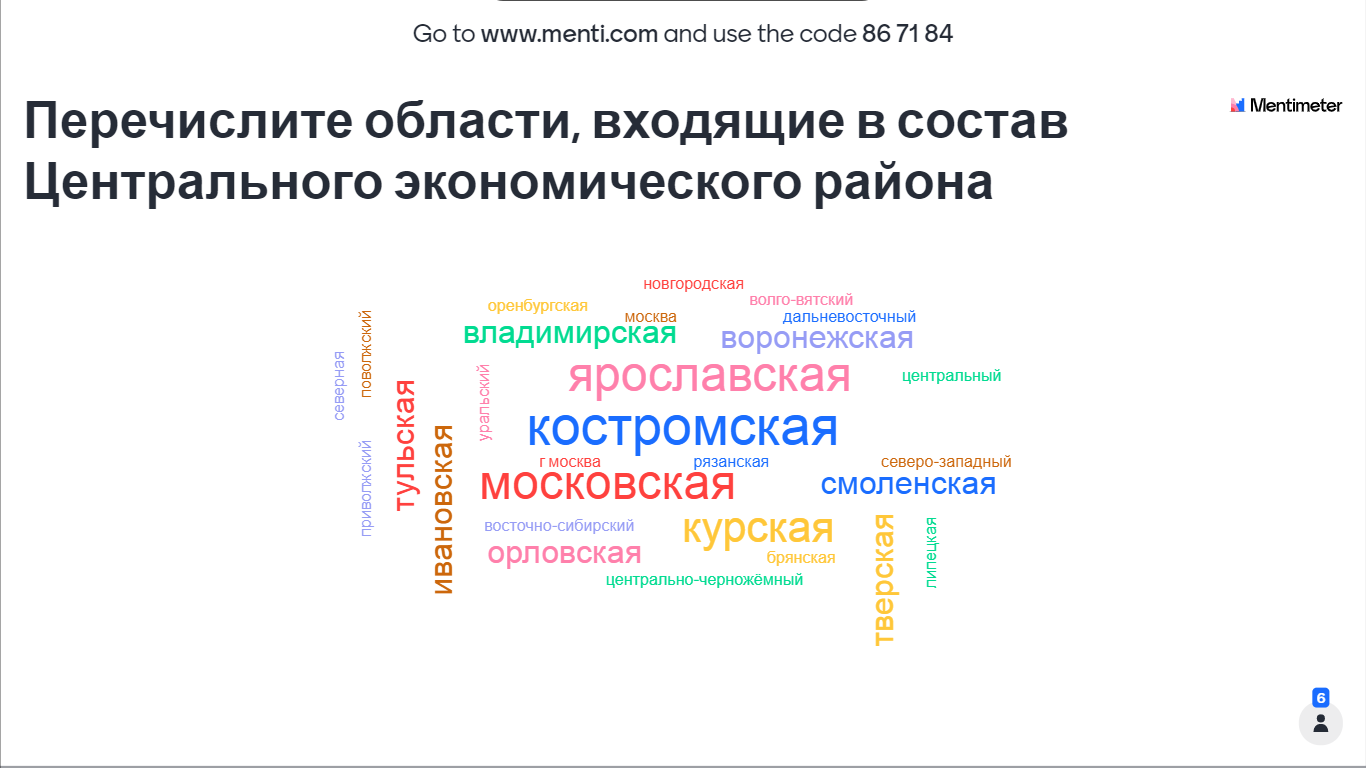 Лист оценивания знаний
Запиши в таблицу все полученные баллы за урок, посчитай и узнаешь свою оценку за урок
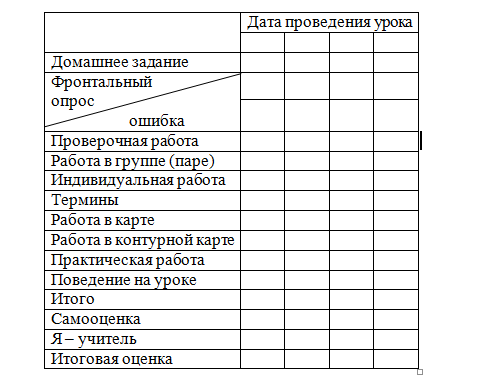 КРИТЕРИИ:
 10-11 баллов – отметка «3»,      
 12-14 баллов – отметка «4»,  
 более 15 баллов – отметка «5»
Лист оценивания знаний учащегося в составе группы
Оцени свою работу в группе, отметь в таблице нужный балл:
Лист оценивания знаний учащегося выполнения заданий в контурной карте
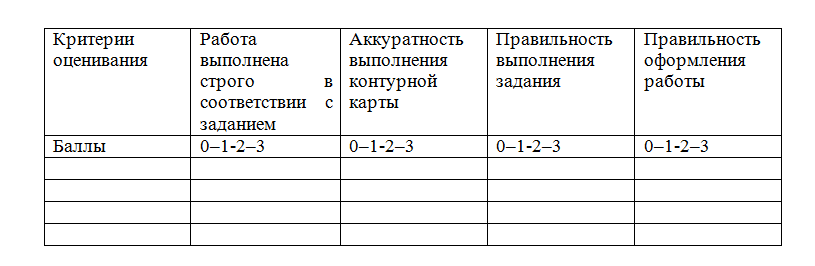 Расшифровка баллов 
(Максимальное количество баллов — 12)
«0» — Критерий не полностью не соблюден;
«1» – Большая часть критерия не соблюдена или допущены существенные ошибки при выполнении;
«2» – Большая часть критерия соблюдена, 
допущено несколько несущественных ошибок;
«3» – критерий оценивания полностью выполнен.
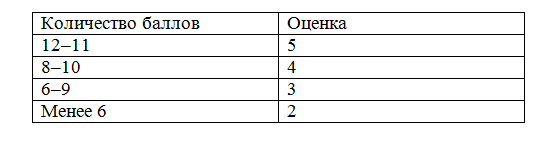 Прием «Две звезды и Желание»
Прием «ТОП-3»
Приём «Незаконченное предложение»
1. На уроке меня поразил тот факт….
2. На уроке мне мешало….
3. От урока я ждал…
4. На уроке было малоинтересно ….
5. Еще мне хотелось бы узнать…
6. Знания, полученные на уроке, я могу использовать…
7. Урок для меня показался …
8. Самым полезным и интересным для меня было …
9.Я встретился(лась) с трудностью при …
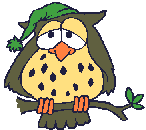 Приём «Что я за птица»
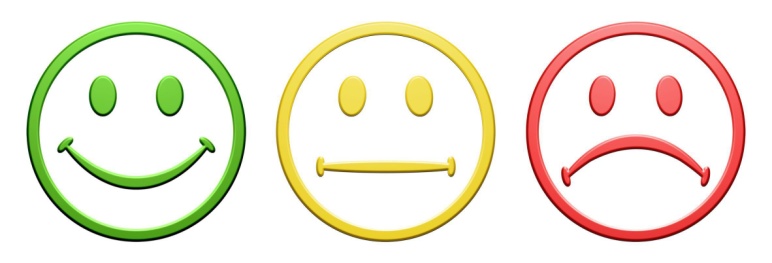 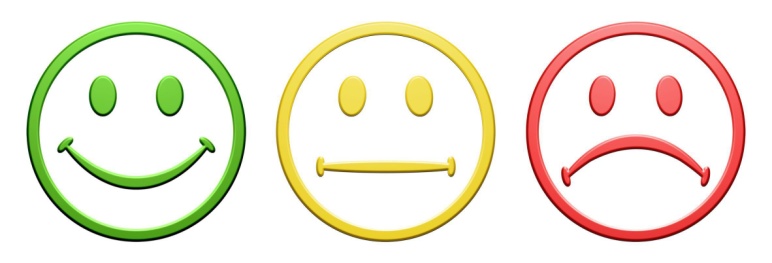 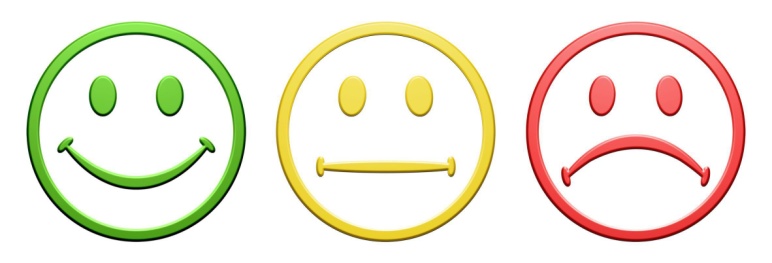 01.11.2020
Приём «Что я за птица». Результаты
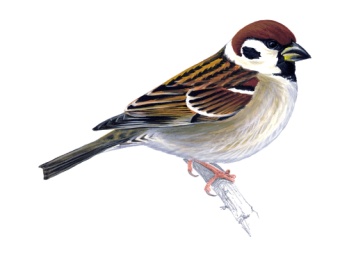 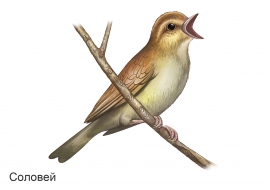 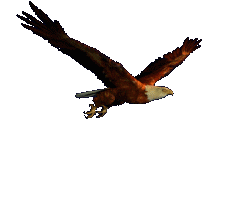 01.11.2020
23
Спасибо за внимание!
источник шаблона: 

Фокина Лидия Петровна
учитель начальных классов
МКОУ «СОШ ст. Евсино»
Искитимского района
Новосибирской области
Информационные источники
Скрап-набор https://photoshop-master.ru/adds/scrapbooking/20847-skrap-nabor-detskiy-dekor.html  
Уголок http://img-fotki.yandex.ru/get/6716/16969765.141/0_74c92_bc31c42f_M.png
Сайт http://linda6035.ucoz.ru/
На момент создания ресурса все ссылки являются активными!